PENGARUH JENIS PENGAWET ALAMI PADA NIRA DAN KONSENTRASI STPP TERHADAP KUALITAS GULA MERAH AREN (Arenga pinnata Merr)
Widiastuti Rustandi Putri
123020187


     Dosen Pembimbing I	                              Dosen Pembimbing II		              Dosen Penguji
 

    Dr. Ir. Yudi Garnida, MS.	    Dr. Ir. H. Dede Zainal Arief, M.Sc.	    Istiyati Inayah, S.Si., M.Si
LATAR BELAKANG
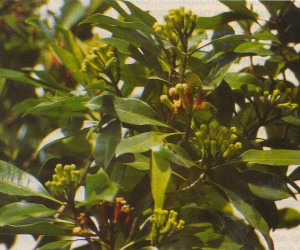 IDENTIFIKASI MASALAH
Identifikasi masalah dalam penelitian ini adalah :
Bagaimana pengaruh jenis pengawet alami pada  nira terhadap kualitas gula merah aren?
Bagaimana pengaruh konsentrasi STPP terhadap kualitas gula merah aren?
Bagaimana pengaruh interaksi jenis pengawet alami pada nira dan konsentrasi STPP terhadap kualitas gula merah aren?
MAKSUD DAN TUJUAN PENELITIAN
Maksud dari penelitian yang dilakukan adalah untuk melakukan upaya perbaikan kualitas dari gula merah yang selama ini diproduksi secara tradisional.
Tujuan dari penelitian yang dilakukan adalah untuk mengetahui pengaruh penggunaan berbagai jenis pengawet alami pada nira dan konsentrasi STPP terhadap kualitas gula merah aren sehingga dapat menghasilkan gula merah dengan kualitas yang optimum.
MANFAAT PENELITIAN
Manfaat yang diharapkan dari penelitian ini antara lain : 
Menambah wawasan dan khasanah ilmu pengetahuan dari peneliti.
Memberikan informasi kepada para produsen gula merah tentang cara penanganan atau pengawetan nira aren sebelum diolah menjadi gula merah.
Memperoleh informasi mengenai efektifitas penggunaan bahan pengawet alami dalam mempertahankan kualitas nira.
Memperoleh informasi mengenai efektifitas penambahan STPP terhadap kualitas gula merah aren.
KERANGKA PEMIKIRAN
HIPOTESIS PENELITIAN
Berdasarkan kerangka pemikiran di atas, maka dapat disusun hipotesis sebagai berikut:
Diduga jenis pengawet alami pada nira berpengaruh terhadap kualitas gula merah aren.
Diduga konsentrasi STPP berpengaruh terhadap kualitas gula merah aren.  
Diduga interaksi antara jenis pengawet alami pada nira dan konsentrasi STPP berpengaruh terhadap kualitas gula merah aren.
WAKTU DAN TEMPAT PENELITIAN
Penelitian dilakukan pada bulan Juli 2016 hingga Oktober 2016. Penelitian ini dilakukan di Desa Wargasaluyu Kecamatan Gununghalu Kabupaten Bandung Barat dan Laboratorium Penelitian Jurusan Teknologi Pangan, Universitas Pasundan, Jalan Setiabudhi No. 193, Bandung.
BAHAN DAN ALAT YANG DIGUNAKAN
METODE PENELITIAN
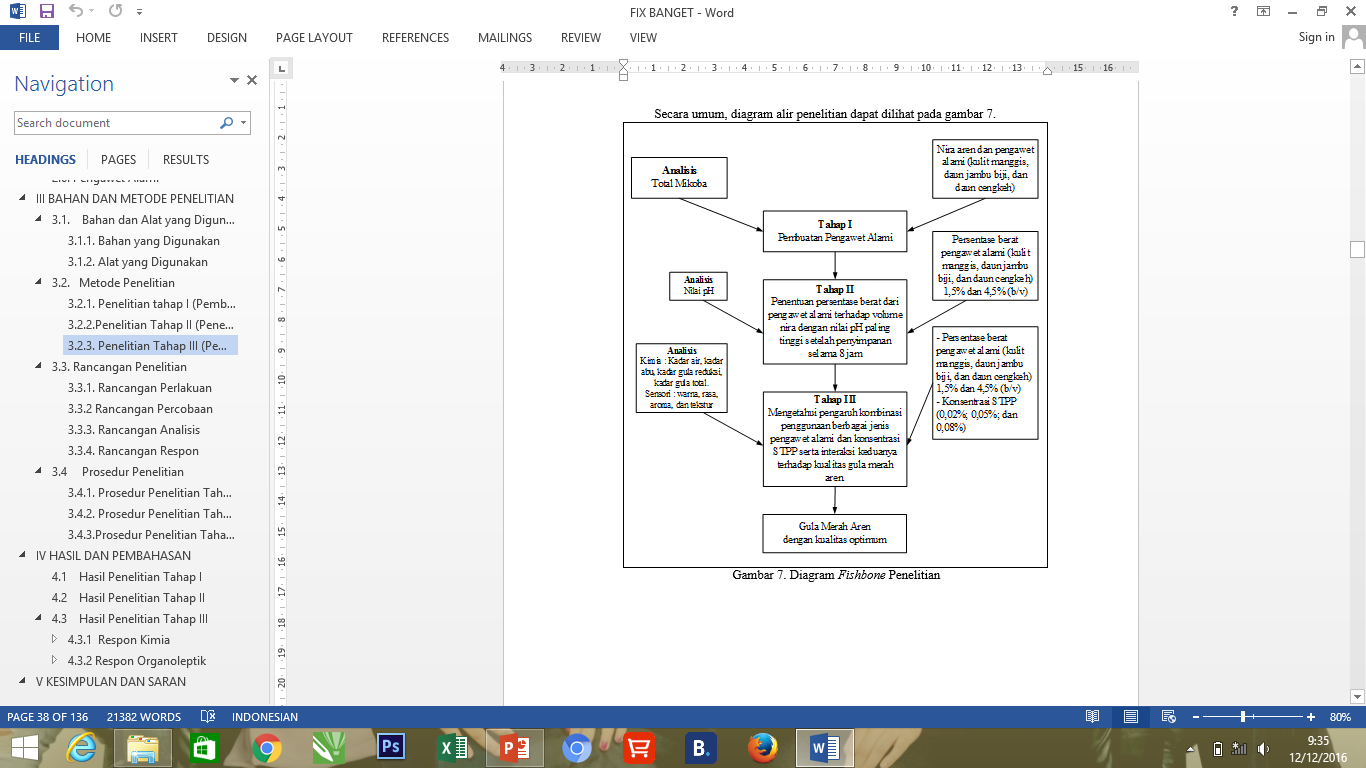 RANCANGAN PERLAKUAN
Rancangan perlakuan pada penelitian ini terdiri dari atas dua faktor, yaitu :

1. Faktor pertama penggunaan berbagai jenis bahan pengawet alami (P) pada nira terdiri atas 3 taraf, yaitu:
	p1 = kulit manggis
	p2 = daun jambu biji
	p3 = daun cengkeh

2. Faktor kedua konsentrasi penambahan STPP (S) terdiri dari 3 taraf, yaitu:
	s1 = 0,02 %
	s2 = 0,05 %
	s3 = 0,08 %
RANCANGAN PERCOBAAN
Rancangan percobaan yang digunakan pada penelitian ini adalah pola faktorial 3 x 3 dalam Rancangan Acak Kelompok (RAK) dengan 3 kali ulangan sehingga diperoleh plot percobaan sebanyak 27 plot percobaan. Model rancangan percobaan dapat dilihat pada tabel.
Lay Out Rancangan Percobaan Faktorial 3 x 3 dengan 3 kali ulangan dalam Rancangan Acak Kelompok (RAK) adalah sebagai berikut :

Kelompok Ulangan I


Kelompok Ulangan II


Kelompok Ulangan III
RANCANGAN ANALISIS
Berdasarkan rancangan percobaan tersebut, maka data yang didapat dibuat analisis variansi (ANAVA).
RANCANGAN RESPON
Diagram Alir Penelitian Tahap I
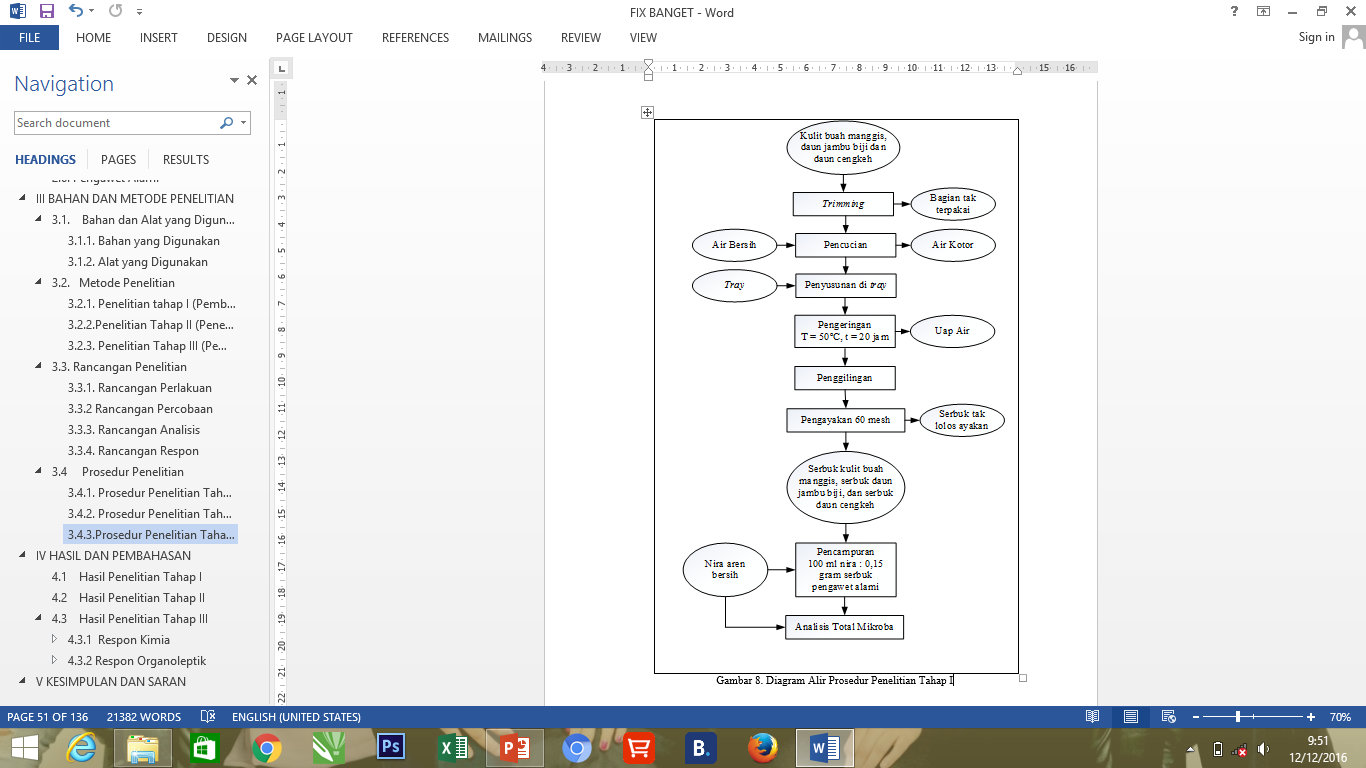 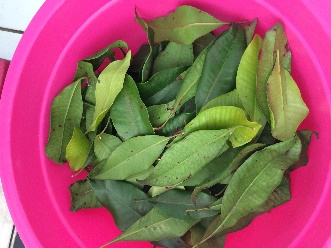 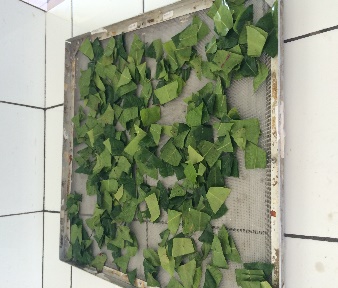 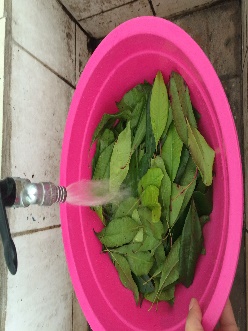 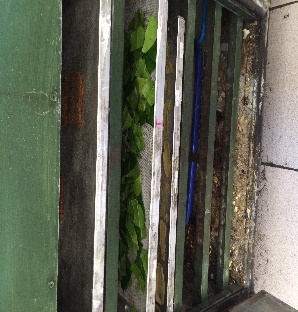 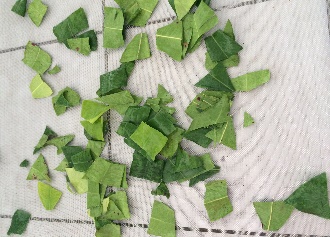 Diagram Alir Penelitian Tahap II
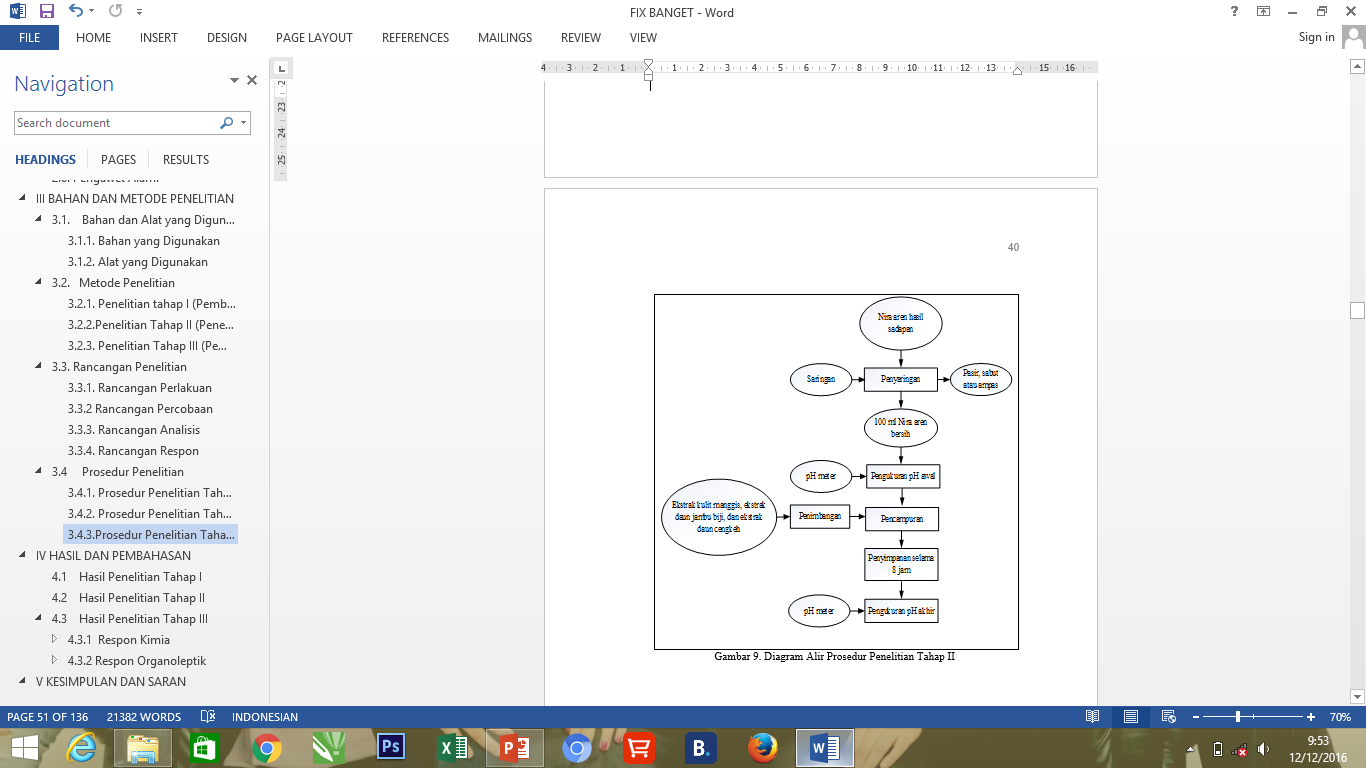 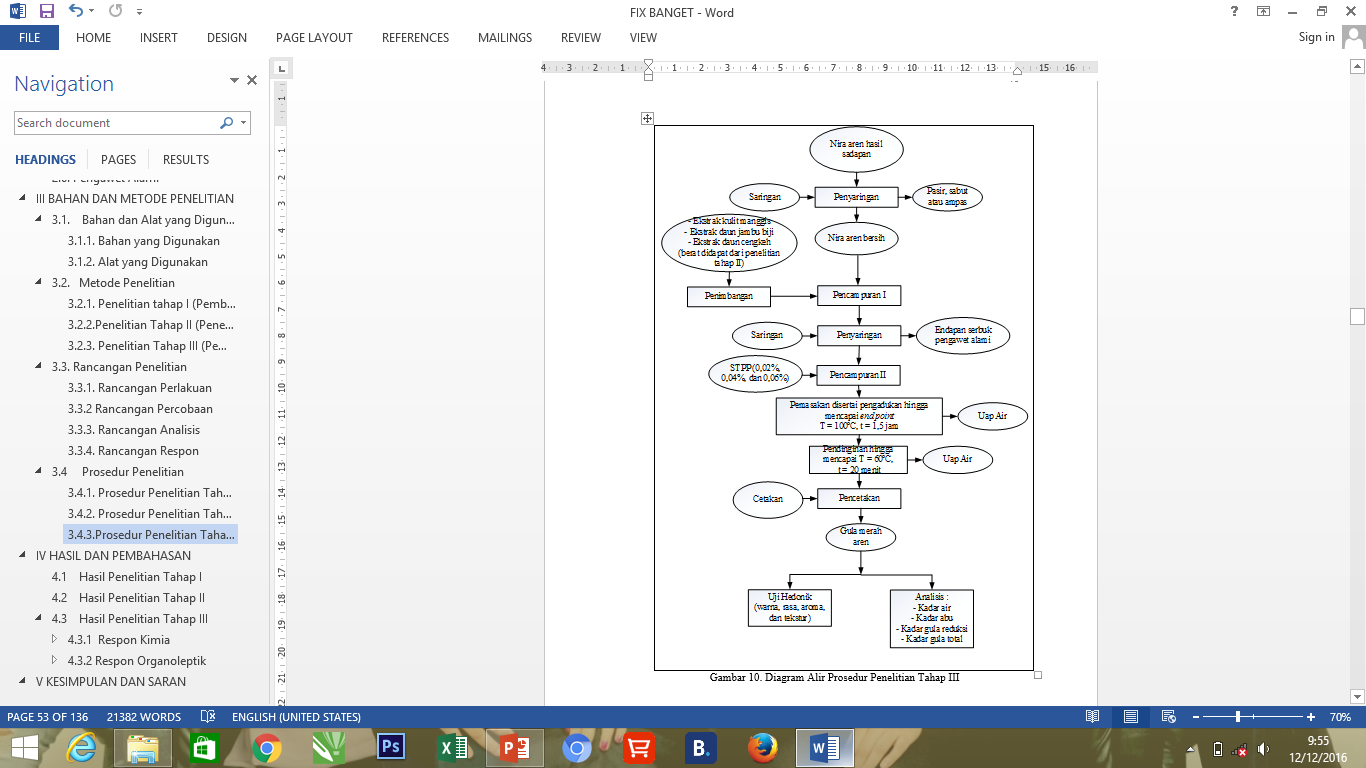 Diagram Alir Penelitian Tahap III
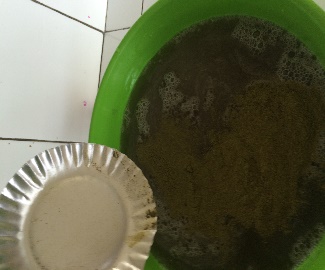 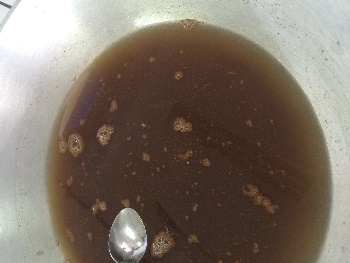 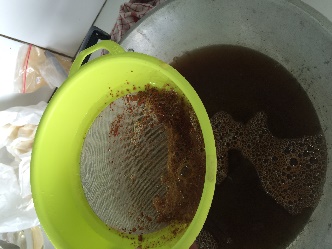 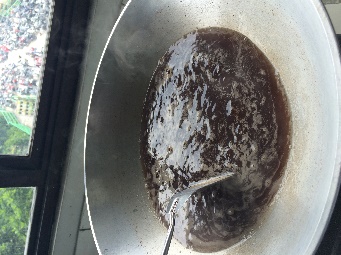 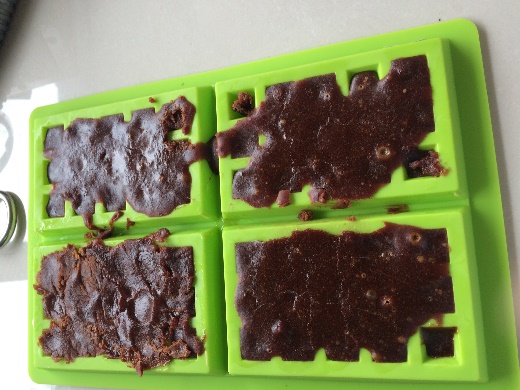 HASIL PENELITIAN TAHAP I
Tabel Hasil Analisis Total Mikroba
HASIL PENELITIAN TAHAP II
HASIL PENELITIAN TAHAP III
Respon Kimia (Analisis Kadar Air)
Tabel Pengaruh Jenis Pengawet Alami pada Nira terhadap Kadar Air (%)  Gula Merah
Tabel Pengaruh Konsentrasi STPP terhadap Kadar Air (%) Gula Merah
HASIL PENELITIAN TAHAP III
Respon Kimia (Analisis Kadar Abu)
Tabel Pengaruh Interaksi Jenis Pengawet Alami dan Konsentrasi STPP terhadap Kadar Abu (%) Gula Merah Aren
HASIL PENELITIAN TAHAP III
Respon Kimia (Analisis Kadar Gula Reduksi)
Tabel Pengaruh Interaksi Jenis Pengawet Alami dan Konsentrasi STPP terhadap Kadar Gula Reduksi (%) Gula Merah Aren
HASIL PENELITIAN TAHAP III
Respon Kimia (Analisis Kadar Gula Total)
Tabel Pengaruh Jenis Pengawet Alami pada Nira terhadap Kadar Gula Total (%) Gula Merah
HASIL PENELITIAN TAHAP III
Respon Organoleptik Atribut Warna
Tabel Pengaruh Interaksi Jenis Pengawet Alami dan Konsentrasi STPP terhadap Karakteristik Warna Gula Merah Aren
HASIL PENELITIAN TAHAP III
Respon Organoleptik Atribut Aroma
Tabel  Perhitungan Analisis Variansi (ANAVA) Uji Organoleptik Terhadap Atribut Aroma Gula Merah Aren
HASIL PENELITIAN TAHAP III
Respon Organoleptik Atribut Rasa Manis
Tabel Pengaruh Interaksi Jenis Pengawet Alami dan Konsentrasi STPP terhadap Karakteristik Rasa Manis Gula Merah Aren
HASIL PENELITIAN TAHAP III
Respon Organoleptik Atribut Tekstur
Tabel Pengaruh Jenis Pengawet Alami pada Nira terhadap Karakteristik Tekstur Gula Merah
KESIMPULAN
Berdasarkan hasil penelitian, maka dapat diambil kesimpulan sebagai berikut:
Berdasarkan hasil penelitian tahap I diketahui bahwa serbuk kulit manggis, serbuk daun jambu biji, dan serbuk daun cengkeh sebagai pengawet alami memiliki kemampuan untuk menghambat pertumbuhan mikroorganisme yang biasa merusak kesegaran nira (Saccharomyces cereviceae).
Berdasarkan hasil penelitian tahap II dipilih konsentrasi 4,5% b/v untuk setiap jenis serbuk pengawet karena memberikan kecenderungan penurunan pH yang lebih kecil.
Jenis pengawet alami pada nira (P) berpengaruh terhadap kadar air, kadar gula reduksi, kadar gula total, dan respon organoleptik (warna dan rasa manis), namun tidak berpengaruh terhadap kadar abu dan respon organoleptik (aroma dan tekstur).
Konsentrasi STPP (S) berpengaruh terhadap kadar air, kadar abu, dan respon organoleptik (warna, rasa manis, dan tekstur), namun tidak berpengaruh terhadap kadar gula reduksi, kadar gula total, dan respon organoleptik aroma.
Interaksi antara jenis bahan pengawet alami pada nira (P) dan konsentrasi STPP (S) berpengaruh terhadap kadar abu, kadar gula reduksi, dan respon organoleptik (warna dan rasa manis), namun tidak berpengaruh terhadap kadar air, kadar gula total, dan respon organoleptik (aroma dan tekstur).
Perlakuan terpilih berdasarkan respon kimia dan organoleptik adalah p1s3 (pengawet alami serbuk kulit manggis dan konsentrasi STPP 0,08%) dengan kadar air sebesar 4,294%, kadar abu sebesar 0,892%, kadar gula reduksi sebesar 3,901%, dan kadar gula total sebesar 82,890%.
SARAN
Berdasarkan hasil penelitian, saran yang dapat disampaikan adalah sebagai berikut:
Perlu dilakukannya penelitian mengenai metode penyimpanan yang tepat untuk produk gula merah aren.
Perlu dilakukannya penelitian mengenai jenis kemasan yang tepat untuk produk gula merah aren.
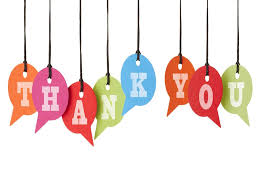